Hive Join Optimizations: MR and Spark
Szehon Ho
@hkszehon
Cloudera Software Engineer, Hive Committer and PMC
Background
Joins were one of the more challenging pieces of the Hive on Spark project
Many joins added throughout the years in Hive
Common (Reduce-side) Join
Broadcast (Map-side) Join
Bucket Map Join
Sort Merge Bucket Join
Skew Join
More to come
Share our research on how different joins work in MR
Share how joins are implemented in Hive on Spark
Common Join
Known as Reduce-side join
Background: Hive (Equi) Join High-Level Requirement: 
Scan n tables
Rows with same value on joinKeys are combined -> Result
Process:
Mapper: scan, process n tables and produces HiveKey = {JoinKey, TableAlias}, Value = {row}
Shuffle Phase: 
JoinKey used to hash rows of same joinKey value to same reducer
TableAlias makes sure reducers gets rows in sorted order by origin table
Reducer: Join operator combine rows from different tables to produce JoinResult
Worst performance
All table data is shuffled around
Common Join
Ex: Join by CityId
CityId=1 goes to First Reducer (sorted by table)
CityId=2 goes to Second Reducer (sorted by table)
Result
Reducer (Join Operator)
HiveKey
Mapper (Reduce Sink)
{1, C}
{1, S}
Cities: C
{1, San Jose, 500}
{2, C}
Sales: S
{2, San Jose, 600}
{2, San Francisco, 400}
{2, S}
{2, S}
Common Join (MR)
Produces HIveKey
TS
Sel/FIl
RS
Operator Tree
Join
Sel/FIl
FileSink
TS
Sel/FIl
RS
MapRedWork
MR Work Tree
MapWork
ReduceWork
TS
Sel/FIl
RS
FileSink
Join
Sel/FIl
TS
Sel/FIl
RS
Execute on Mapper
Execute on Reducer
Common Join
In Spark:
Table = RDD
Data Operation = RDD transformation
SparkWork
Spark Work Tree
ReduceWork
Join
ReduceSink
Sel/FIl
MapWork
MapWork
TS
TS
Sel/FIl
Sel/FIl
ReduceSink
ReduceSink
mapPartition()
Table RDD
MapWork
mapPartition()
Spark RDD 
Transforms
RepartitionAndSort
WithinPartitions()
union()
ReduceWork
mapPartition()
Shuffle-Sort Transform
(SPARK-2978)
Table RDD
MapWork
MapJoin
Known as Broadcast join
Create hashtable from (n-1) small table(s) keyed by Joinkey, broadcasted them in-memory to mappers processing big-table.
Each big-table mapper does lookup of joinkey in small table(s) hashmap -> Join Result
Ex: Join by “CityId”
Small Table (HashTable)
Big Table (Mapper)
{1, San Jose, 500}
{2, San Francisco, 600}
{2, San Francisco, 400}
{1, San Jose, 700}
{2, San Francisco, 200}
{2, San Francisco, 200}
MapJoin Overview (MR)
HS2
HS2
HS2
LocalWork
LocalWork
Node1 
(Small Table Data)
Node2 
(Small Table Data)
Node1
Node2
Node1
(Big Table)
Node2
MapWork
Node3
Node4
Node3
Node4
Node3
(Big Table)
Node4
(Big Table)
MapWork
MapWork
1. Local Work read, process small table
2. Create/Upload hashtable file to distributed cache
3. Big Table Mapper Reads hashTable from Distributed Cache
More efficient than common join
Only small-table(s) are moved around
MapJoin Overview (Spark)
Spark Work for Mapjoin very similar to MR Version, use hashtable file with high replication factor
Note1: We run the small-table processing non-local (parallel)
Note2: Consideration of Spark broadcast variables for broadcast
MapJoin Decision Implementation
Memory req: N-1 tables need to fit into mapper memory

Two ways Hive decides a mapjoin
Query Hints:
SELECT /*+ MAPJOIN(cities) */ * FROM cities JOIN sales on cities.cityId=sales.cityId;
Auto-converesion based on file-size (“hive.auto.convert.join”)
If N-1 small tables smaller than: “hive.mapjoin.smalltable.filesize”
MapJoin Optimizers
Multiple decision-points in query-planning = Different Optimizer Paths
MapJoin Optimizers are processors that convert Query Plan
“Logical (Compile-time) optimizers” modify a operator-tree, if known at compile-time how to optimize to mapjoin
“Physical (Runtime) optimizers” modify a physical work (MapRedWork, TezWork, SparkWork), involves more-complex conditional task, when Hive has no info at compile-time
TS (Small Table)
Sel/FIl
RS
Logical Optimizers =>
TS (Big Table)
Sel/FIl
MapJoin
Sel/FIl
FileSink
MapWork
Local
Work
Physical Optimizers =>
HashTableDummy
MapRedWork
MapRedLocalWork
TS 
(Big Table)
Sel/FIl
FileSink
MapJoin
Sel/FIl
TS (Small Table)
Sel/FIl
HashTableSink
MapJoin Optimizers (MR)
Query Hint: Big/Small Table(s) known at compile-time from hints.
Logical Optimizer: MapJoinProcessor
Auto-conversion: Table size not known at compile-time
Physical Optimizer: CommonJoinResolver, MapJoinResolver.
Create Conditional Tasks with all big/small table possibilities: one picked at runtime
Noconditional mode: For some cases, table file-size is known at compile-time and can skip conditional task, but cannot do this for all queries (join of intermediate results..)
Condition1 (Cities Small)
Condition3 (Neither Small Enough)
Condition2 (Sales Small)
MapRedLocalWork
MapRedLocalWork
MapRedLocalWork
Cities to HashTable
Sales to HashTable
Cities
Sales
Join
MapRedWork
MapRedWork
Sales to MapJoin
Cities to MapJoin
MapJoin Optimizers: Spark
Spark Plan: Support for both query-hints and auto-conversion decisions.
Query Hints
Logical Optimizer: Reuse MapJoinProcessor
Auto-conversion:  Use statistics annotated on operators that give estimated output size (like Tez, CBO), so big/small tables known at compile-time too
Logical Optimizer: SparkMapJoinOptimizer
TS (Small Table)
Sel/FIl
RS
Logical Optimizers =>
MapJoin Operators
TS (Big Table)
Sel/FIl
MapJoin
Sel/FIl
FileSink
BucketMapJoin
Bucketed tables: rows hash to different bucket files based on bucket-key
CREATE TABLE cities (cityid int, value string) CLUSTERED BY (cityId) INTO 2 BUCKETS;
Join tables bucketed on join key: For each bucket of table, rows with matching joinKey values will be in corresponding bucket of other table
Like Mapjoin, but big-table mappers load to memory only relevant small-table bucket’s hashmap
Ex: Bucketed by “CityId”, Join by “CityId”
{1, San Jose, 500}
{3, New York, 6000}
{1, San Jose, 400}
{4, Los Angeles, 50}
{2, San Francisco, 200}
{4, Los Angeles, 45}
Bucket MapJoin Execution
Very similar to MapJoin
HashTableSink (small-table) writes per-bucket instead of per-table
HashTableLoader (big-table mapper) reads per-bucket
BucketMapJoin Optimizers (MR, Spark)
Memory Req: Corresponding bucket(s) of small table(s) fit into memory of big table mapper (less than mapjoin)
MR: 
Query hint && “hive.optimize.bucket.mapjoin”, all information known at compile-time
Logical Optimizer: MapJoinProcessor (intermediate operator tree)
Spark:
Query hint && “hive.optimize.buckert.mapjoin” 
Logical Optimizer: Reuse MapJoinProcessor
Auto-Trigger, done via stats like mapjoin (size calculation estimated to be size/numBuckets)
Logical Optimizer: SparkMapJoinOptimizer, does size calculation of small tables via statistics, divides original number by numBuckets
SMB Join
CREATE TABLE cities (cityid int, cityName string) CLUSTERED BY (cityId) SORTED BY (cityId) INTO 2 BUCKETS;
Join tables are bucketed and sorted (per bucket)
This allows sort-merge join per bucket. 
Advance table until find a match
{1, San Jose, 500}
{1, San Jose, 400}
{3, New York, 6000}
{2, San Francisco, 200}
{4, Los Angeles, 50}
{4, Los Angeles, 45}
SMB Join
Same Execution in MR and Spark
Run mapper process against a “big-table”, which loads corresponding small-table buckets
Mapper reads directly from small-table, no need to create, broadcast small-table hashmap.
No size limit on small table (no need to load table into memory)
HS2
MR: Mappers
Spark: MapPartition() Transform
Node: Big Table Bucket 1
Node: Small Table Bucket 1
MapWork
Node: Small Table Bucket 2
Node: Big Table Bucket 2
MapWork
SMB Join Optimizers: MR
SMB plan needs to identify ‘big-table’: one that mappers run against, will load ‘small-tables’.  Generally can be determined at compile-time
User gives query-hints to identify small-tables
Triggered by “hive.optimize.bucketmapjoin.sortedmerge”
Logical Optimizer: SortedMergeBucketMapJoinProc
Auto-trigger: “hive.auto.convert.sortmerge.join.bigtable.selection.policy” class chooses big-table
Triggered by “hive.auto.convert.sortmerge.join”
Logical Optimizer: SortedBucketMapJoinProc
Logical Optimizers:
SMB Join Operator
TS (Small Table)
Sel/FIl
DummyStore
TS (Big Table)
Sel/FIl
SMBMapJoin
FileSink
Sel/FIl
SMB Join Optimizers: Spark
Query-hints
Logical Optimizer: SparkSMBJoinHintOptimizer
Auto-Conversion
Logical Optimizer: SparkSortMergeJoinOptimizer
Logical Optimizers:
SMB Join Operator
TS (Small Table)
Sel/FIl
DummyStore
TS (Big Table)
Sel/FIl
SMBMapJoin
FileSink
Sel/FIl
MapWork
SMB vs MapJoin Decision (MR)
SMB->MapJoin path
In many cases, mapjoin is faster than SMB join so we choose mapjoin if possible
We spawn 1 mapper per bucket = large overhead if table has huge number bucket files
Enabled by “hive.auto.convert.sortmerge.join.to.mapjoin”
Physical Optimizer: SortMergeJoinResolver
Conditional MapJoin Work
MapJoin Option
MapJoin Option
SMB Option
SMB Join Work
MapRedLocalWork
MapRedLocalWork
MapRedWork
MapRedWork
MapWork
MapRedWork
MapRedWork
SMB vs MapJoin Decision (Spark)
Make decision at compile-time via stats and config for Mapjoin vs SMB join (can determine mapjoin at compile-time)
Logical Optimizer: SparkJoinOptimizer
If hive.auto.convert.join && hive.auto.convert.sortmerge.join.to.mapjoin and tables fit into memory, delegate to MapJoin logical optimizers
If SMB enabled && (! hive.auto.convert.sortmerge.join.to.mapjoin or tables do not fit into memory) , delegate to SMB Join logical optimizers.
Skew Join
Skew keys = key with high frequencies, will overwhelm that key’s reducer in common join
Perform a common join for non-skew keys, and perform map join for skewed keys. 
A join B on A.id=B.id, with A skewing for id=1, becomes
A join B on A.id=B.id and A.id!=1 union
A join B on A.id=B.id and A.id=1
If B doesn’t skew on id=1, then #2 will be a map join.
Skew Join Optimizers (Compile Time, MR)
Skew keys identified by:  create table … skewed by (key) on (key_value);
Activated by “hive.optimize.skewjoin.compiletime”
Logical Optimizer: SkewJoinOptimizer looks at table metadata
We fixed bug with converting to mapjoin for skewed rows, HIVE-8610
TS
Fil (Skewed Rows)
ReduceSink
Join
TS
Fil (Skewed Rows)
ReduceSink
Union
TS
Fil (non-skewed)
ReduceSink
Join
TS
Fil (non-skewed)
ReduceSink
Skew Join Optimizers (Runtime, MR)
Activated by “hive.optimize.skewjoin”
Physical Optimizer: SkewJoinResolver
During join operator, key is skewed if it passes “hive.skewjoin.key” threshold
Skew key is skipped and values are copied to separate directories
Those directories are processed by conditional mapjoin task.
Task3
Condition1(Skew Key Join)
Condition2(Skew Key Join)
Tab1 Skew Keys
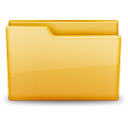 MapRedLocalWork
MapRedLocalWork
MapRedLocalWork
Tab1
Tab2
Tab1 to HashTable
Tab2 to HashTable
Join
MapRedWork
MapRedWork
Tab2 Skew Keys
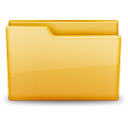 Tab2 is bigtable
Tab1 is bigtable
Skew Join (Spark)
Compile-time optimizer 
Logical Optimizer: Re-use SkewJoinOptimizer
Runtime optimizer
Physical Optimizer: SparkSkewJoinResolver, similar to SkewJoinResolver.
Main challenge is to break up some SparkTask that involve aggregations follow by join, in skewjoin case, in order to insert conditional task.
MR Join Class Diagram (Enjoy)
Tables are skewed,
Skew metadata
available
Tables are skewed
N-1 join tables fit 
in memory
User provides join hints 
&& Tables bucketed
User provides
Join hints
Users provides
Join hints 
&& Tables bucketed 
&& Tables Sorted
Tables bucketed && Tables Sorted
SkewJoinOptimizer
(hive.optimize.skewjoin.compiletime)
MapJoinProcessor
BucketMapJoinOptimizer
(hive.optimize.bucket.mapjoin)
SortedMergeBucketMapJoinOptimizer
(hive.optimize.bucketmapjoin.sortedmerge)
SortedMergeBucketMapJoinProc
(if contains MapJoin operator)
SortedBucketMapJoinProc
(ihive.auto.convert.sortmerge.join)
SMB MapJoin
MapJoinFactory
(if contains MapJoin, SMBJoin operator)
SkewJoinResolver
(hive.optimize.skew.join)
CommonJoinResolver
(hive.auto.convert.join)
SortMergeJoinResolver
(hive.auto.convert.join && hive.auto.convert.sortmerge.join.to.mapjoin)
MapJoinResolver
(if contains MapWork with MapLocalWork)
Skew Join
With MapJoin
Bucket MapJoin
Skew Join
With MapJoin
MapJoin
MapJoin
Bucket MapJoin
Bucket MapJoin
Spark Join Class Diagram (Enjoy)
Tables are skewed
N-1 join tables fit 
in memory
User provides
Join hints
Tables are skewed,
Skew metadata
available
Tables bucketed && Tables Sorted
User provides join hints 
&& Tables bucketed
Users provides
Join hints 
&& Tables bucketed 
&& Tables Sorted
SkewJoinOptimizer
(hive.optimize.skewjoin.compiletime)
SparkMapJoinProcessor
BucketMapJoinOptimizer
(hive.optimize.bucket.mapjoin)
SparkMapJoinOptimizer
(hive.auto.convert.join &&
hive.auto.convert.sortmerge.join.to.mapjoin)
SparkSortMergeJoinOptimizer
(hive.auto.convert.sortmerge.join &&
! hive.auto.convert.sortmerge.join.to.mapjoin)
SparkSMBJoinHintOptimizer
(if contains MapJoin operator)
GenSparkWork
SkewJoinResolver
(hive.optimize.skew.join)
SparkSortMergeMapJoinFactory
(if contains SMBMapJoin operator)
SparkMapJoinResolver
(if SparkWork contains MapJoinOperator)
Skew Join
With MapJoin
SMB MapJoin
Skew Join
With MapJoin
MapJoin or
Bucket Mapjoin
MapJoin
SMB MapJoin
Bucket MapJoin
Hive on Spark Join Team
Szehon Ho (Cloudera)
Chao Sun (Cloudera)
Jimmy Xiang (Cloudera)
Rui Li (Intel)
Suhas Satish (MapR)
Na Yang (MapR)
Thank you.